МБОУ Васильсурская средняя школа
Школьная служба медиации: из опыта работы
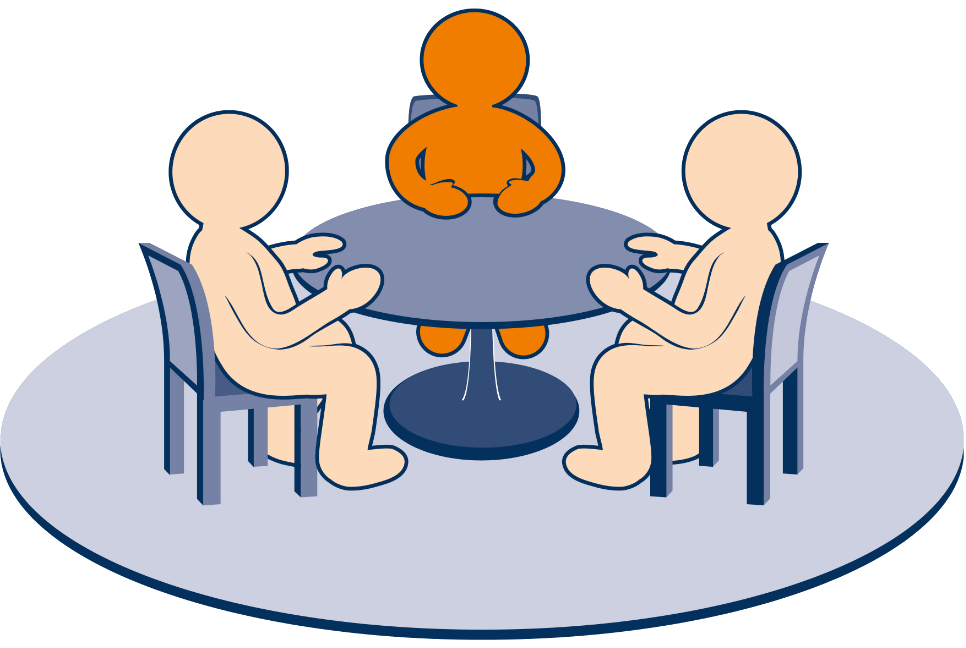 Внутриличностный конфликт
Межгрупповой конфликт
КОНФЛИКТ
Межличностный конфликт
Конфликт между личностью и группой
Уровни педагогического реагирования 
на возникающие конфликтные ситуации
* классный руководитель* классный руководитель  с родителями* педагог-психолог* администрация школы* Совет профилактики* педсовет
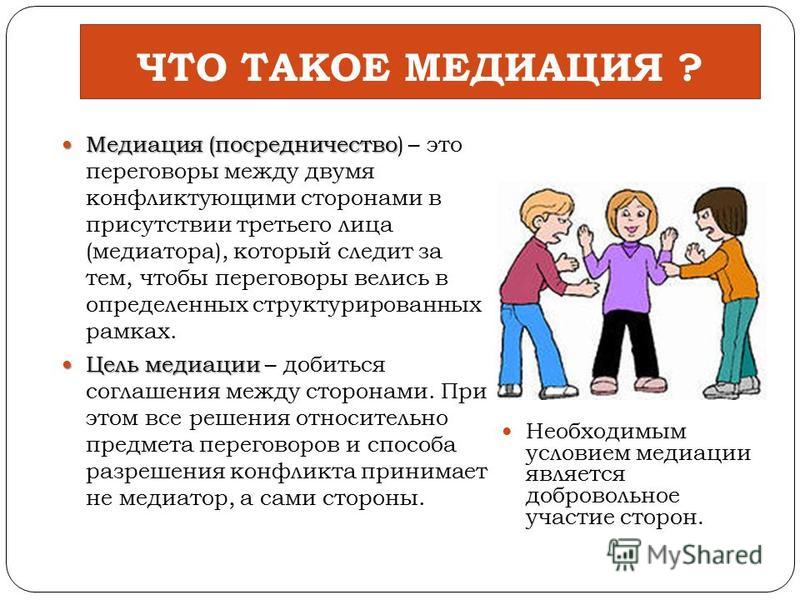 Служба медиации способствует:
восстановлению  взаимоотношений между обучающимися/педагогами/
родителями;
восстановлению способности к взаимопониманию;
восстановлению ценности примирения;
планированию будущего;
формированию ответственного поведения
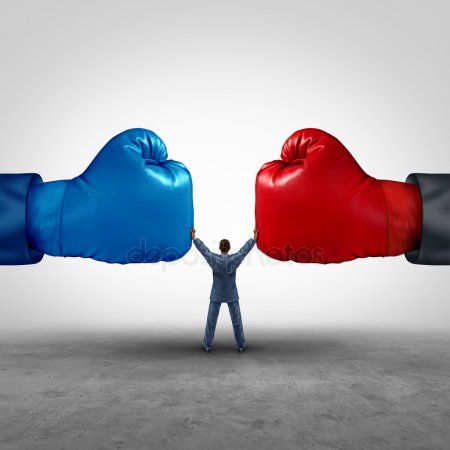 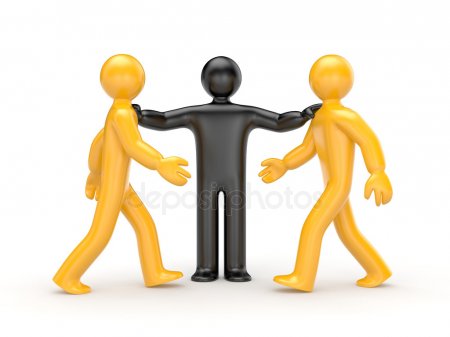 Медиатор-
нейтральный посредник, помогающий наладить конструктивный диалог между сторонами по поводу разрешения конфликта;
нейтральный к участникам, но не нейтрален к самой ситуации;
не несет ответственности за примирение сторон или выход из ситуации
Принципыдобровольность;нейтральность медиатора;конфиденциальность
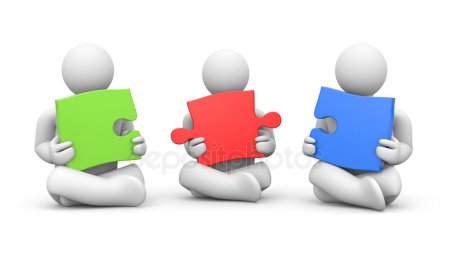 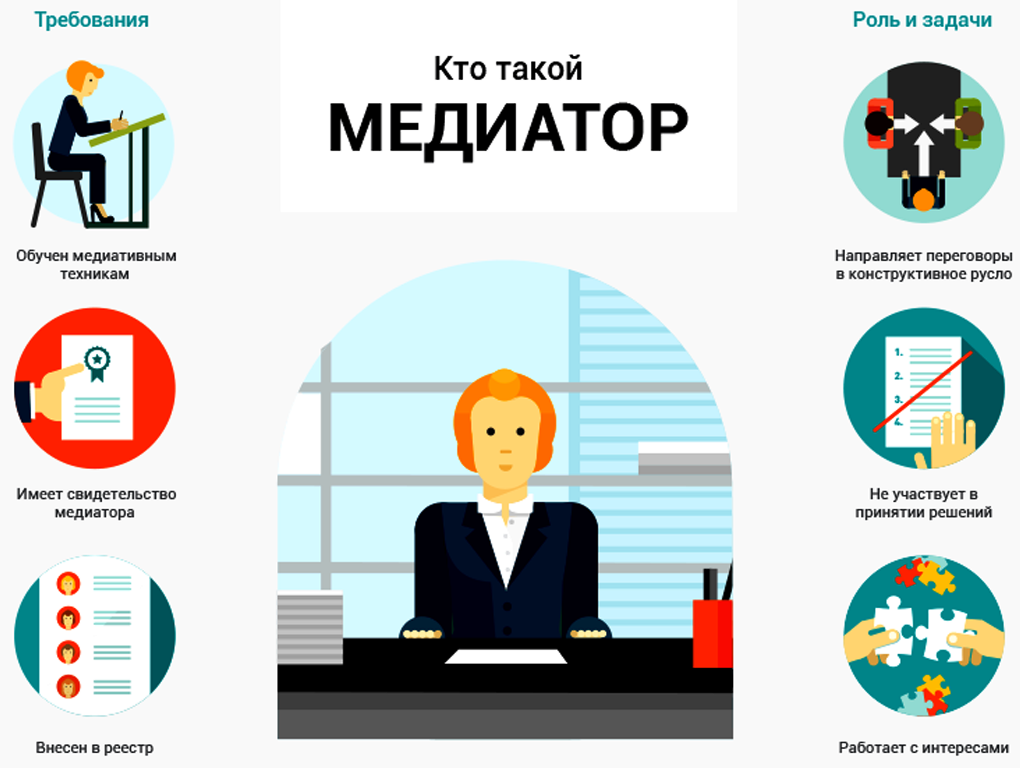 Программы, 
реализуемые службой медиации
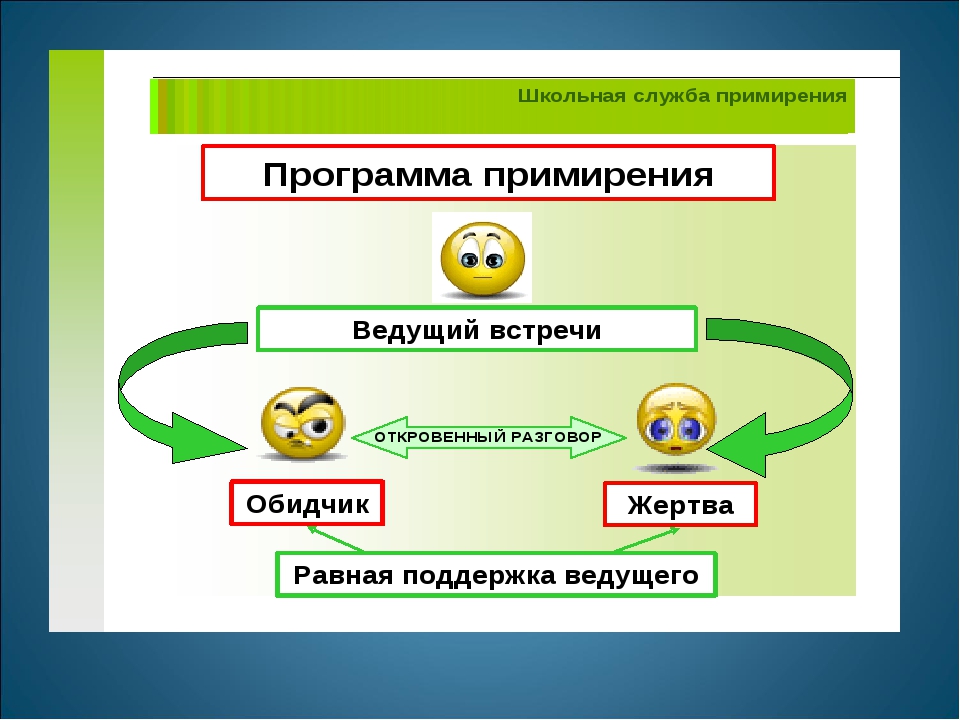 Этапы программы примирения
- подготовительный
 - индивидуальные встречи со сторонами
 - встреча сторон
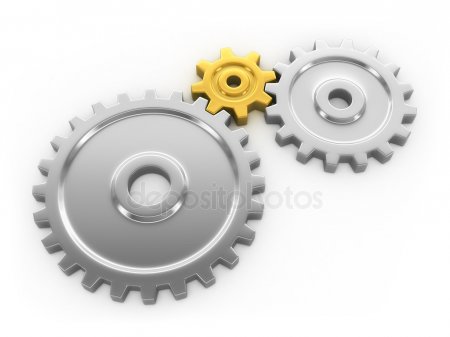 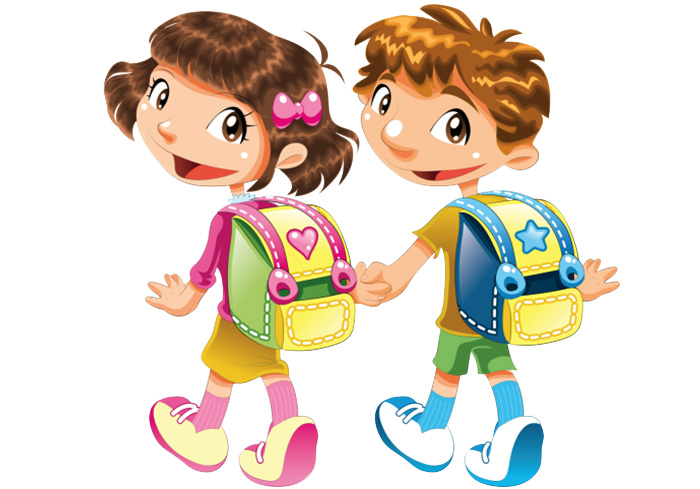 Программа примирения
Цель: создание условий  для преодолений последствий конфликта силами самих участников ситуации.
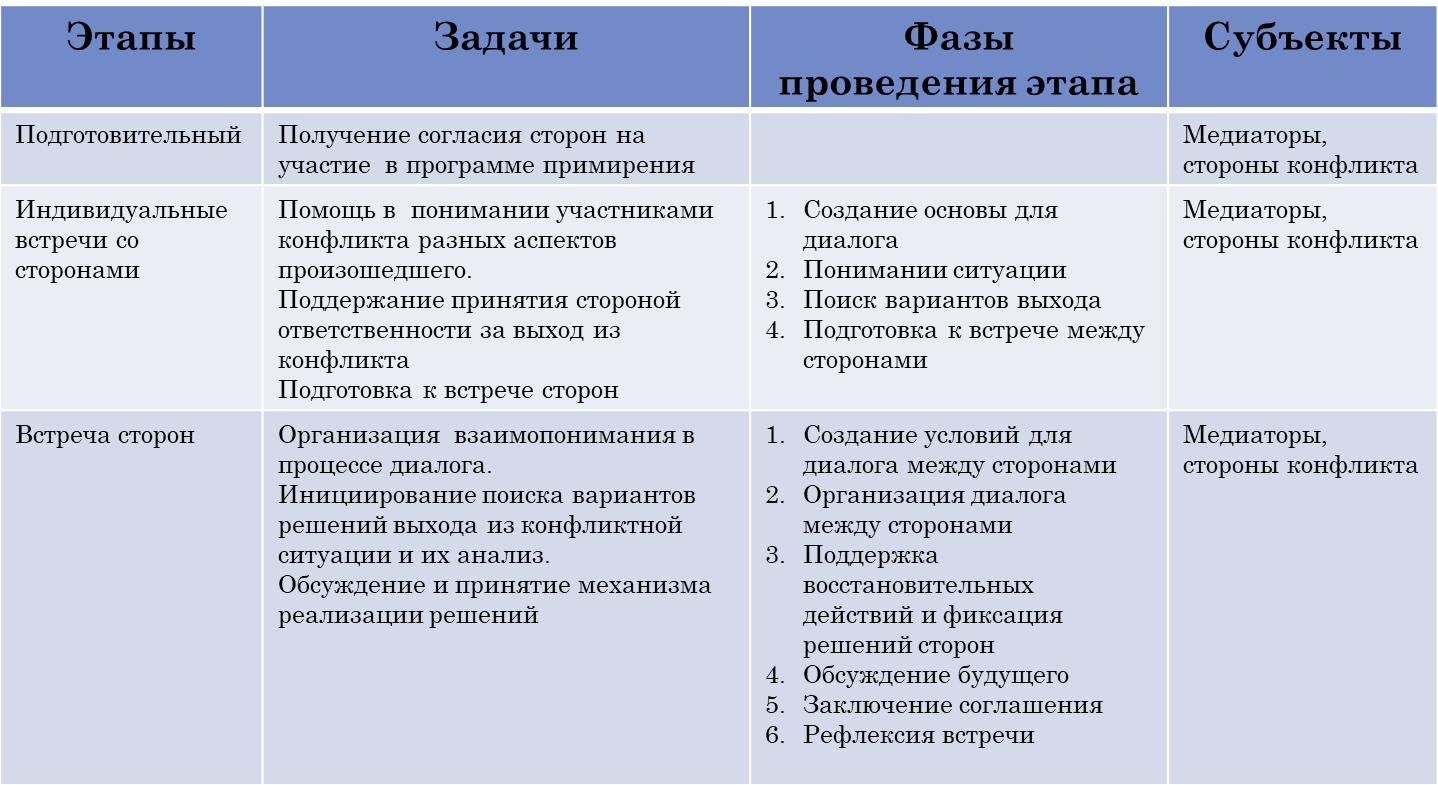 «Лестница» 
восстановительной медиации
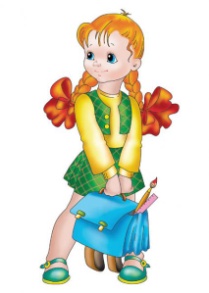 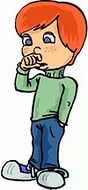 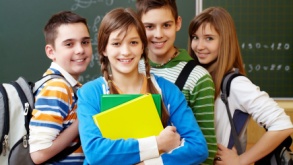 медиаторы
понимание себя
 понимание другого
 осознание последствий
 ответственность 
  за изменение 
  ситуации и совместный
   поиск   и реализация 
   решения
понимание себя
 понимание другого
 осознание последствий
 ответственность 
  за изменение 
  ситуации и совместный
  поиск   и реализация
 решения
восстановительные действия и совместная выработка решения 
по выходу из конфликтной ситуации
Ромашка последствий
Школьная восстановительная конференция(«расширенный»  вариант 
программы примирения)
- обеспечивает урегулирование затяжных конфликтов между :
  классами,
  учеником и классом,
  классом и учителем
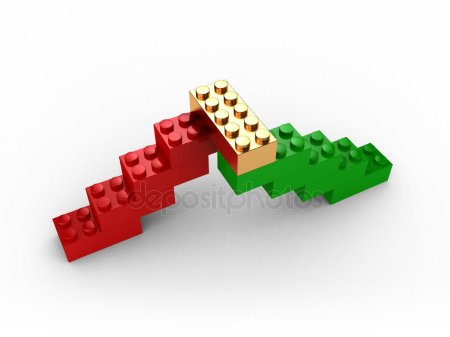 Школьная восстановительная конференция
Цель:  установление  причиненного вреда, выявление  эмоциональных последствий и негативного воздействия, определение, что нужно сделать для исправления ситуации и как подобного можно избежать в будущем.
«Круг примирения»
Круг
 принятия
решения
Круг поддержки
Круг примирения
Цель:  разрешение конфликтной ситуации или поддержание участника конфликтной ситуации
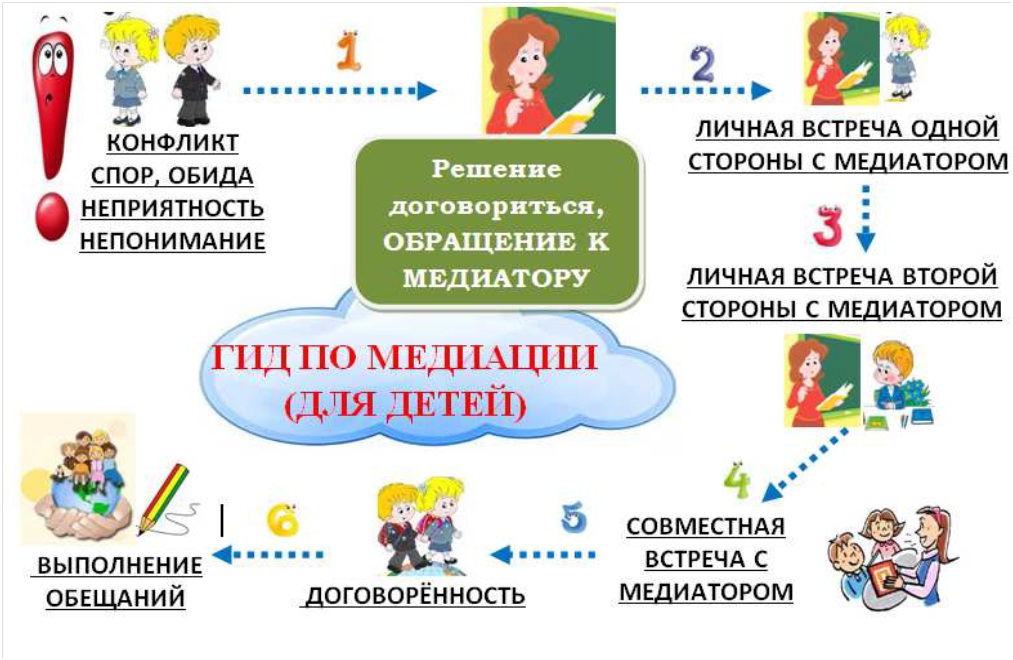 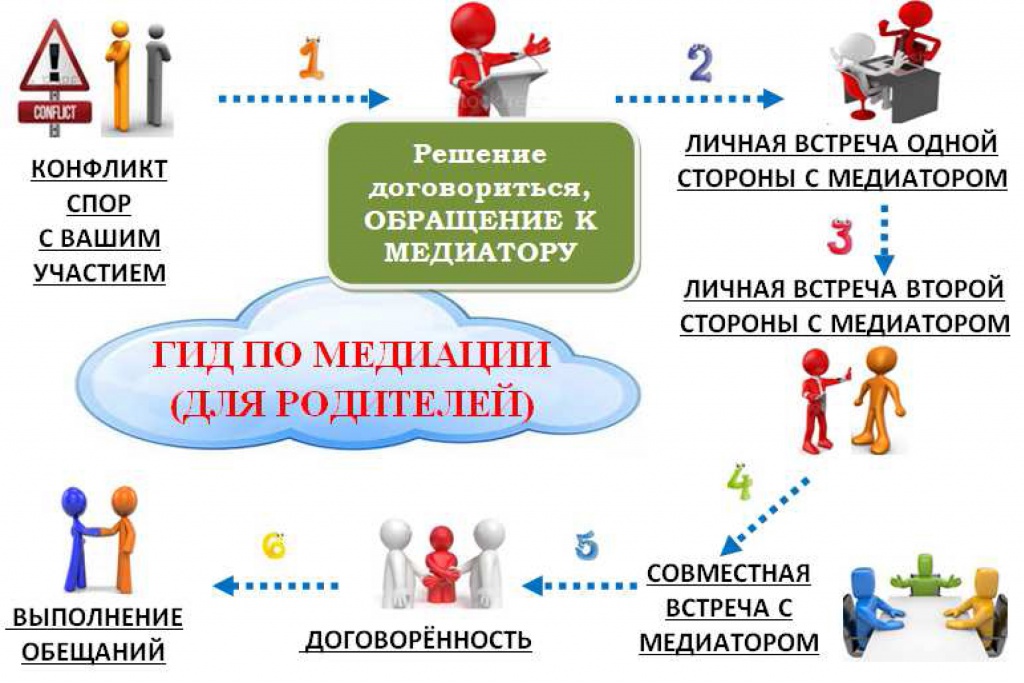 СПАСИБО ЗА ВНИМАНИЕ !
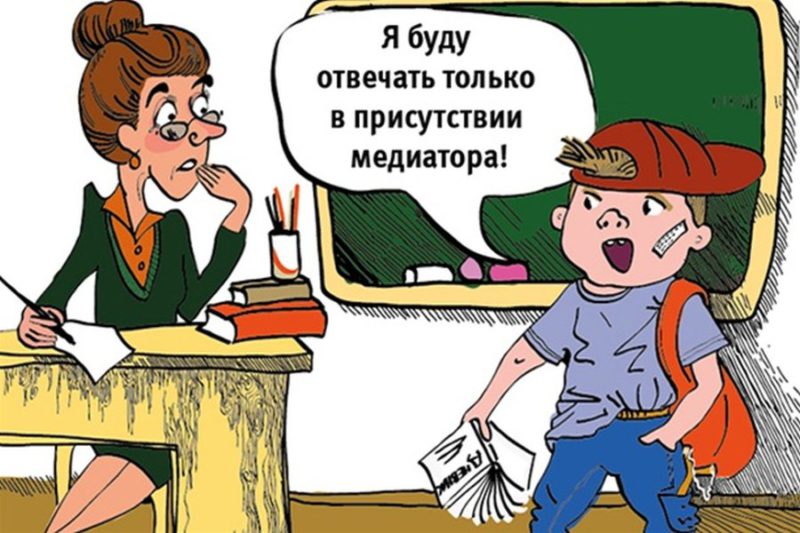